Дымковская игрушка
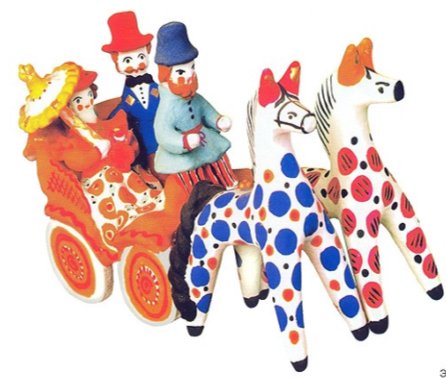 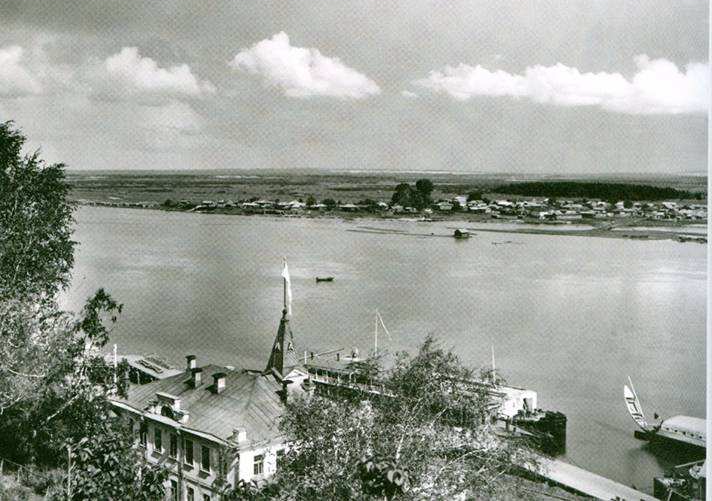 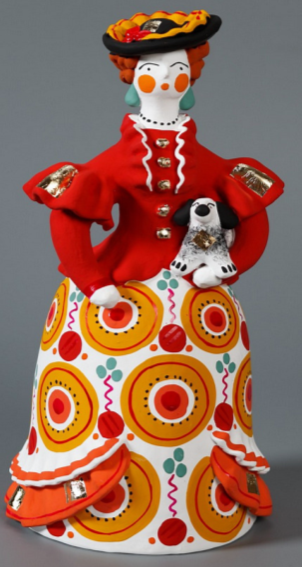 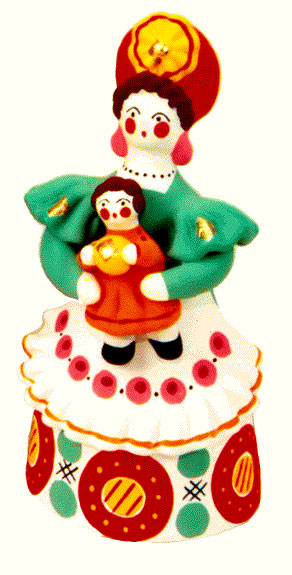 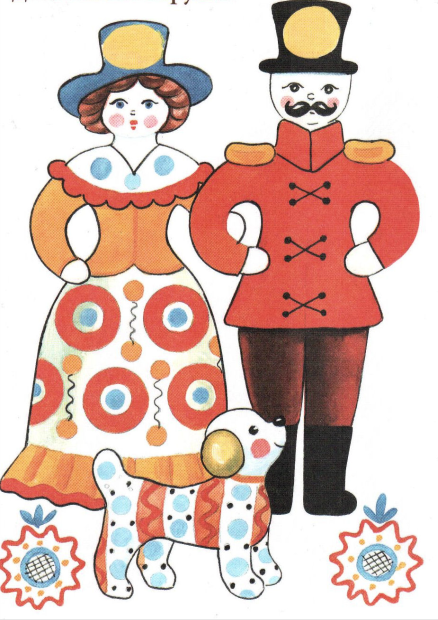 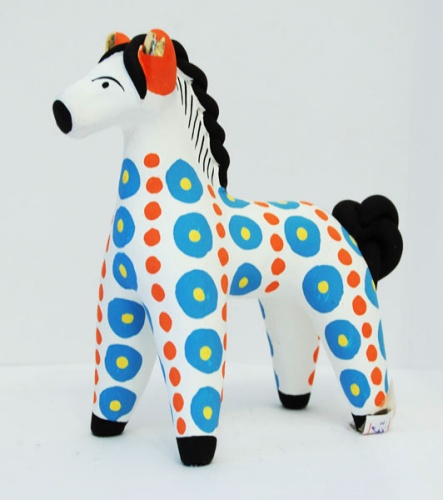 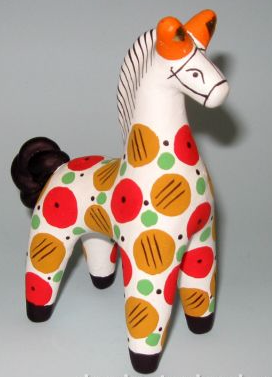 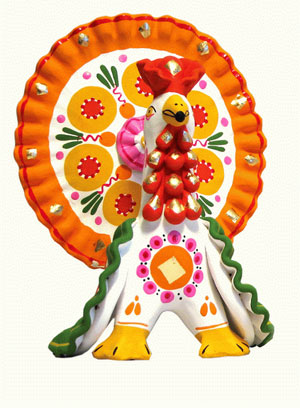 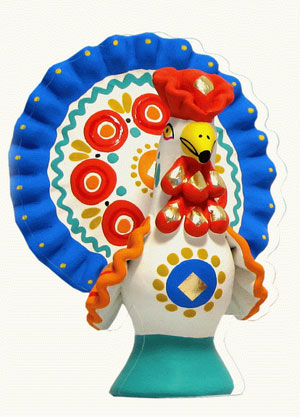 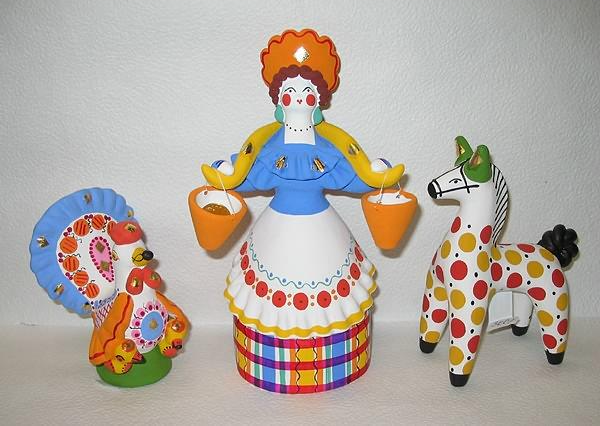